Disorders/diseases 
& Insect Id
Explanations and How to
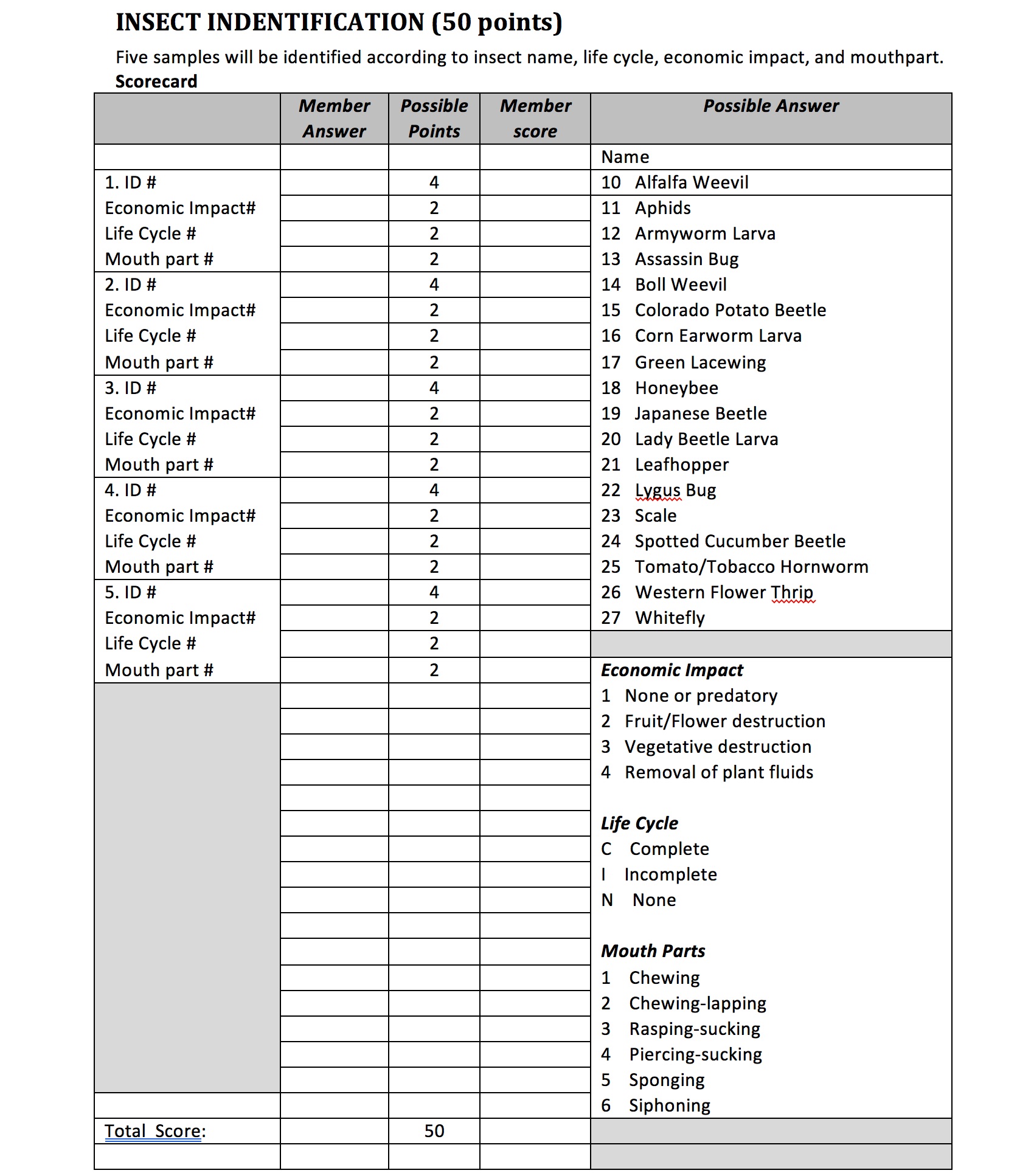 17
1
c
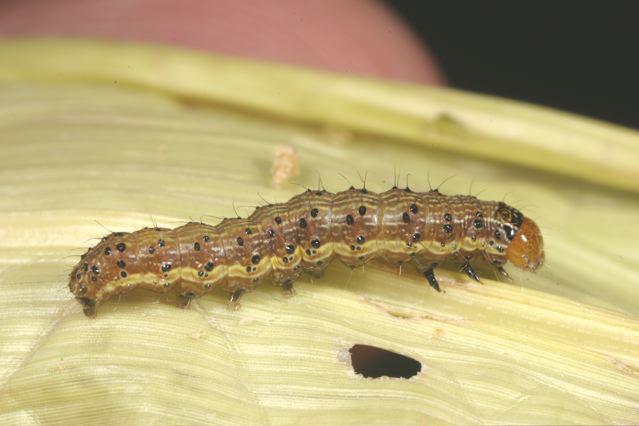 1
16
2
c
1
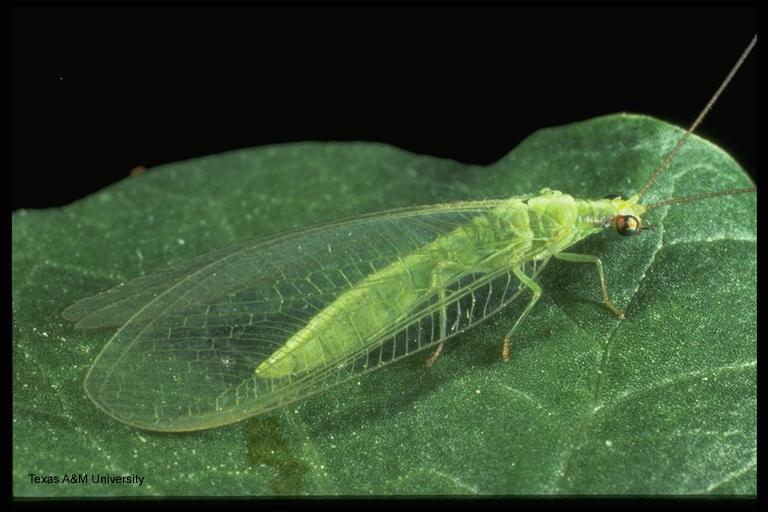 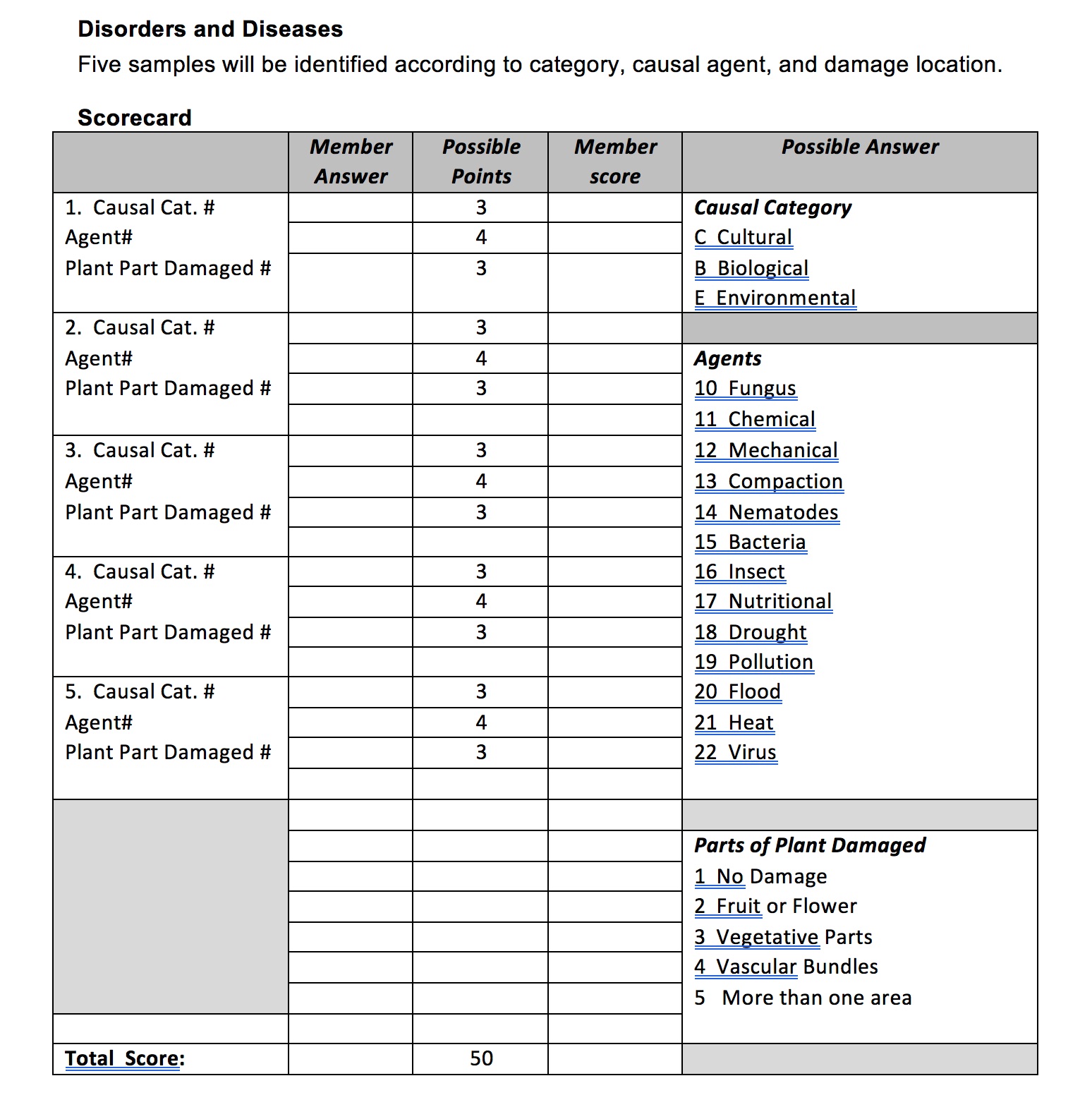 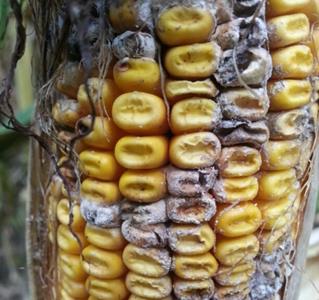 C
11
5
B
10
2
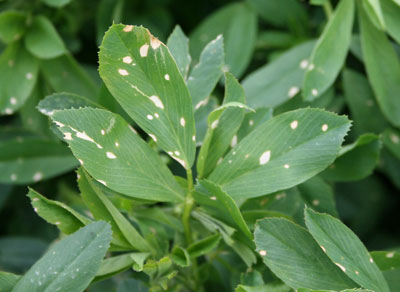 The END